WEMDE Dispatch Algorithm​
WRIG – 25 November 2021
Resources – WEMDE Project
The below items were cited by AEMO at the 25 November 2021 WRIG discussion on the WEMDE Project.
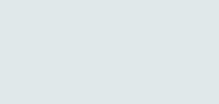